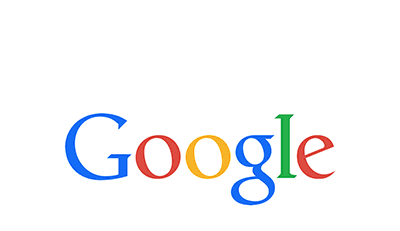 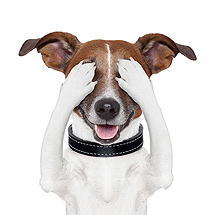 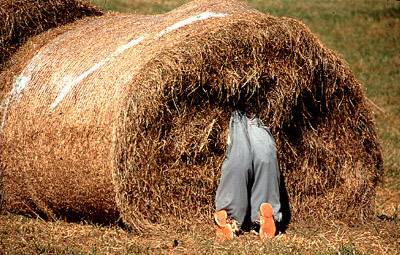 Zoeken………. Maar hoe????
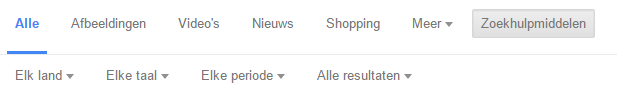 Hulpmiddelen van Google (web)
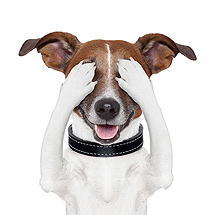 Afbeeldingen zoeken
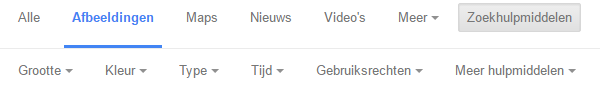 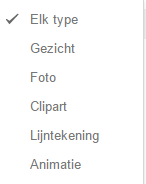 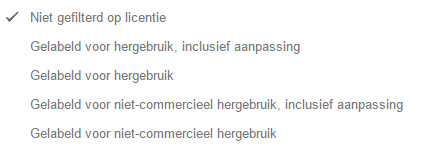 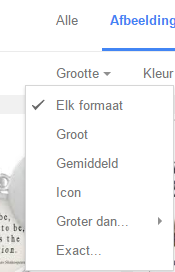 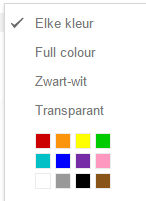 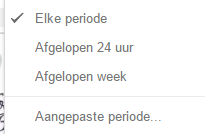 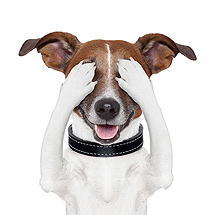 Woordkeuze
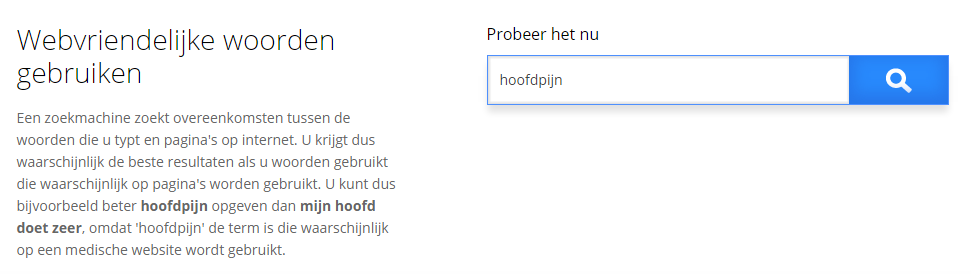 Google zoekt naar woorden die op een webpagina voor komen.
Hoofdpijn zal dus eerder voorkomen op een medische site dan ‘mijn hoofd doet zeer’
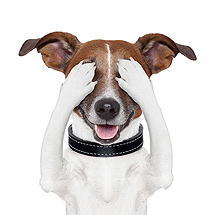 Woordkeuze
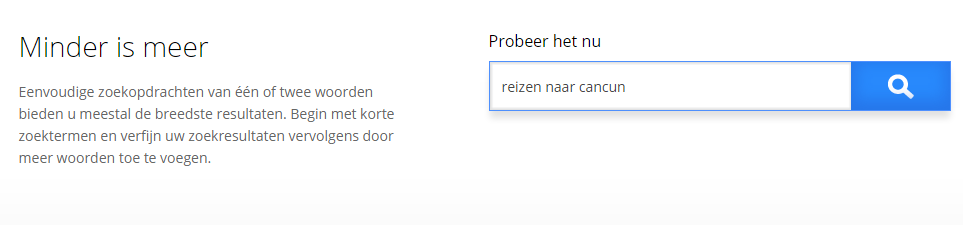 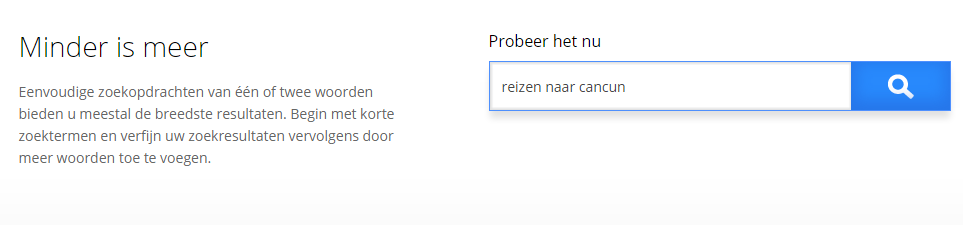 Simpele zoektermen van 1 of 2 woorden geven breedste resultaat.
Begin met korte termen.
Voeg daarna meer woorden toe.
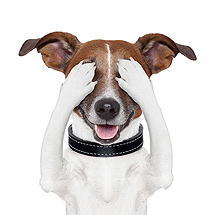 Woordkeuze
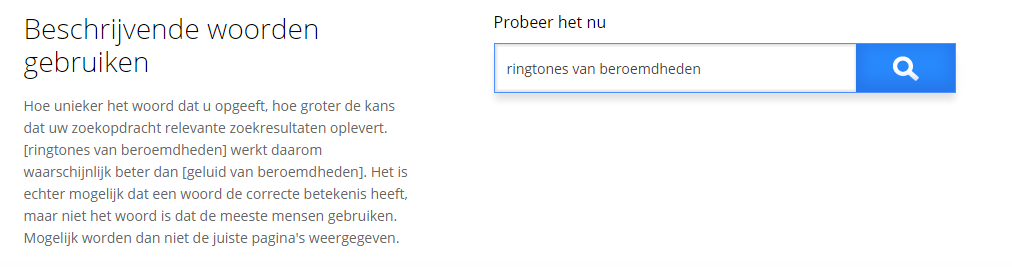 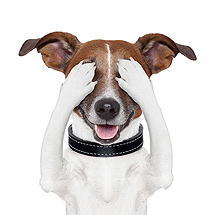 Synoniemen
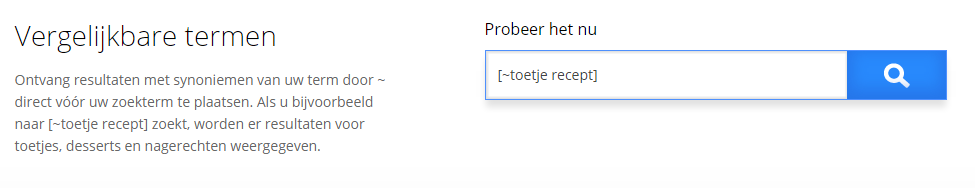 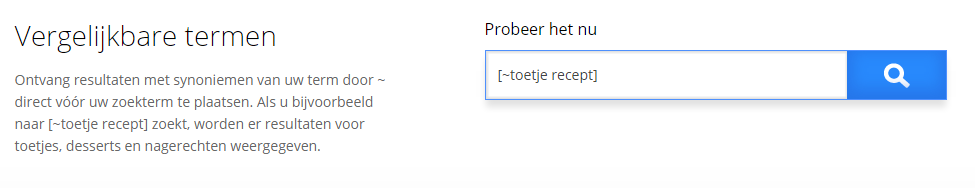 Als je wilt zoeken op woorden met dezelfde betekenis, zet je ~ voor je zoekterm.
Bijvoorbeeld: (~toetje recept).
Dan zoekt google ook op desserts en nagerechten.
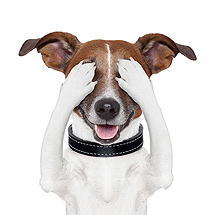 Woorden combinatie
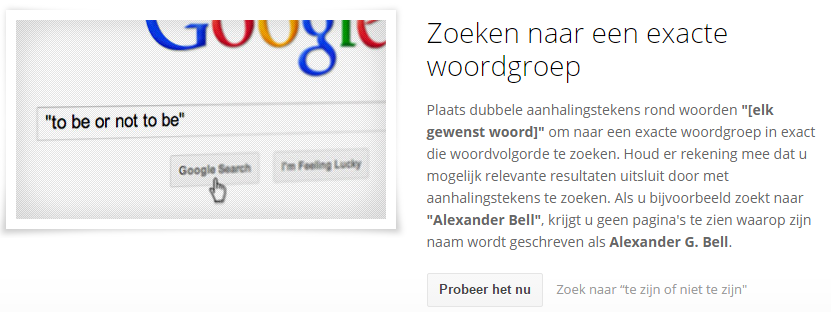 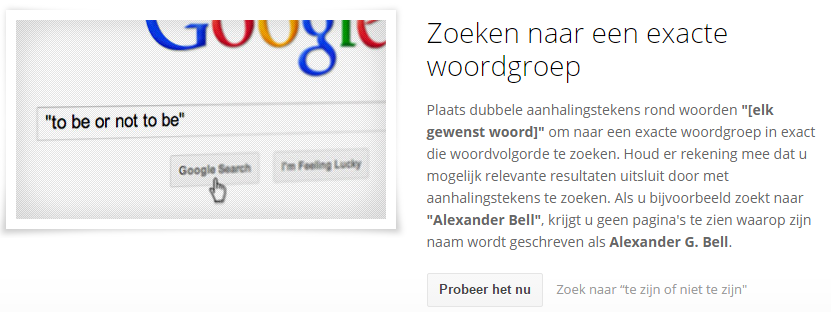 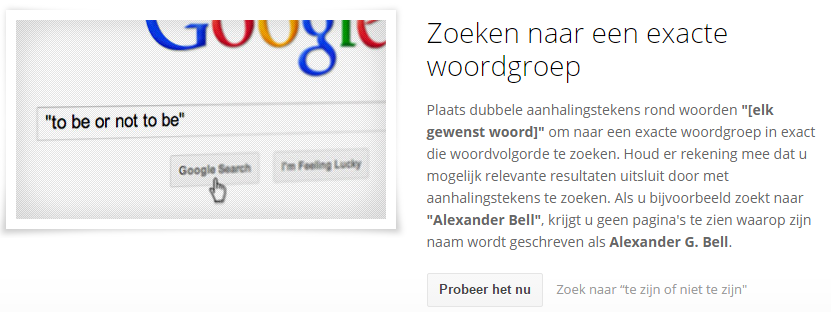 Plaats voor en achter je zoekterm dubbele aanhalingstekens om precies naar die woorden en  woordvolgorde te zoeken.
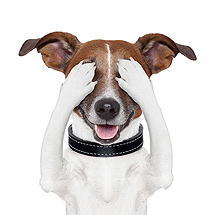 Afbeeldingen
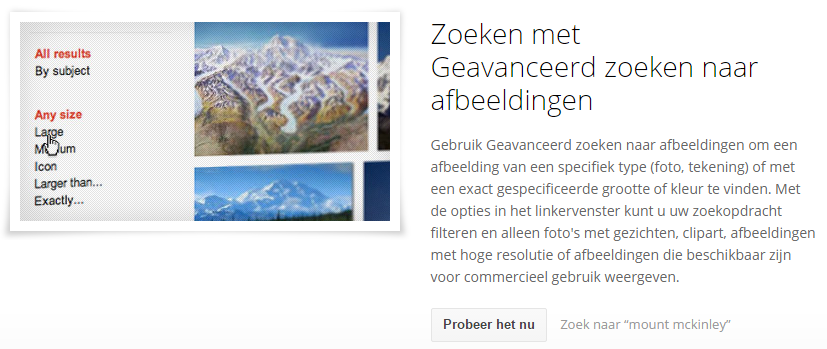 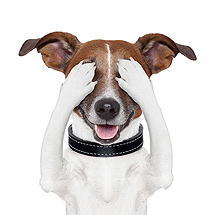 Definities
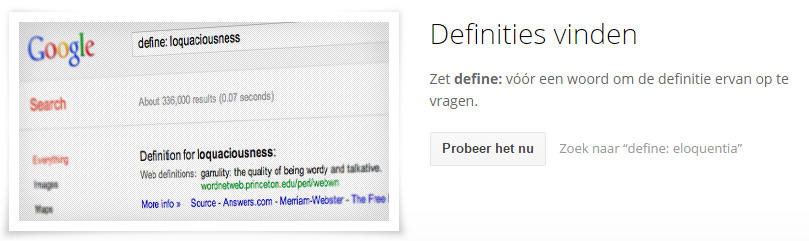 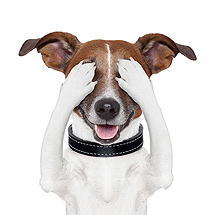 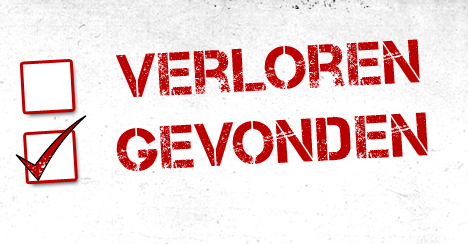 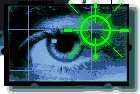